Extending Languages
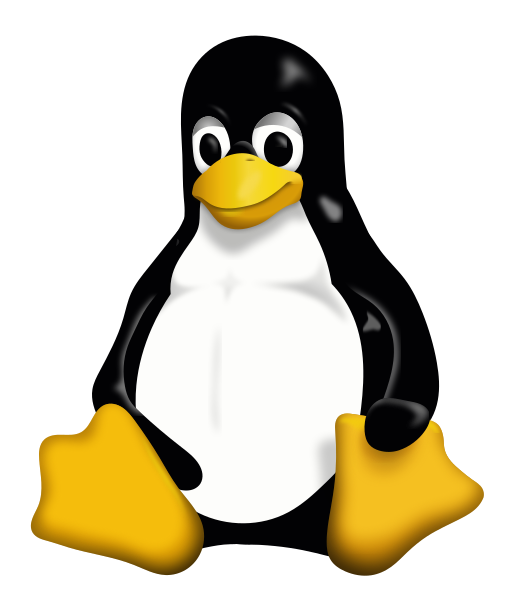 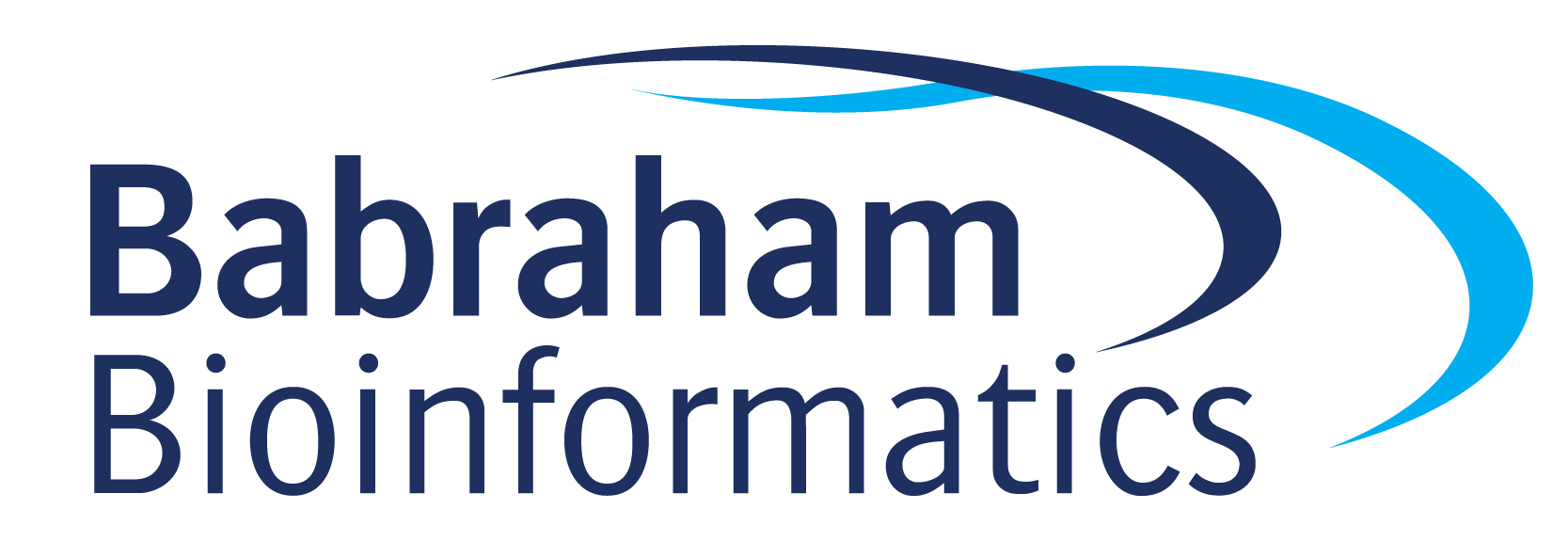 Extending Languages
Most commonly used languages will have extensions which can be installed to provide new functionality

The extensions may not be written in the same language
C or C++ extensions to scripted languages are very common

We will look at how to extend different languages
R
Perl
Python
R packages
Installing R packages
Standard locations are either in sitewide R package folder, eg /usr/lib/R or in ~/R/

Installation through a package repository
CRAN
BioConductor

Manual installation from any source
Project site
Github etc.
Installing R packages through CRAN
Installer and dependency resolution built into the language
Can install both binary and source packages
Source packages my have OS dependencies which will need to be fixed

From within R
install.packages(“packagename”)
Use sudo to launch R if you want to install for all users
Installing R packages from BioConductor
Independent, bioinformatics oriented package repository
Has it’s own installer which you need to load
Simple process:
source("https://bioconductor.org/biocLite.R")
biocLite()

Additional packages can be installed with
biocLite(“packagename”)
Installing R packages from other sources
Download the tar.gz file for the package
Run:
R CMD INSTALL package.tar.gz

Direct installation from github
Install the devtools package
library(devtools)
install_github(“user/repository”)
Perl Modules
Installing Perl modules
Install from your OS repository
Structured naming format, Example::Module would be perl-example-module
Won't be pulled from here any other way
May end up with duplicates

Automated install using CPAN.pm
Use a module to install modules.
Ships alongside Perl

Manual installation
Follows a standard recipe
Installing Perl modules - Using cpan
Run cpan install Example::Module
Automated download, configuration and installation
Does the same steps as a manual install
Can resolve dependencies

Configuration on first use
To install modules, you need to configure a local Perl library directory or
escalate your privileges.  CPAN can help you by bootstrapping the local::lib
module or by configuring itself to use 'sudo' (if available).  You may also
resolve this problem manually if you need to customize your setup.

What approach do you want?  (Choose 'local::lib', 'sudo' or 'manual')
 [local::lib]
Manual Perl Module installation (after download and un-tarring)
MakeMaker
Build
perl Makefile.PL
make
make test
make install (with sudo?)
perl Build.PL
./Build
./Build test
./Build install (with sudo?)
Installing in non-standard locations
perl -V (look at @INC)
 @INC:
    /usr/local/share/perl/5.26.1
    /usr/share/perl/5.26
    /usr/local/lib/site_perl

Add folders to PERL5LIB environment variable
perl Makefile.PL INSTALL_BASE=/my/dir

perl Build.PL --install_base=/my/dir
Python packages
Installing python packages
Several options
OS system packages
Automated install with pip
Manual install
Install from source code repository

Installation is into a folder in $PYTHONPATH
Installing python packages with pip
apt/yum install python-pip

pip install numpy
pip install --user numpy

pip install --upgrade numpy

Check pip vs pip3
Manual python package installation(after download and un-tarring)
python setup.py install

python3 setup.py install --prefix=/my/folder
Will fail initially as final destination isn't in PYTHONPATH
Will tell you what folder to add
Rerun install after fixing PYTHONPATH